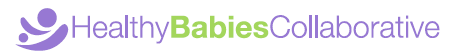 Healthy babies born and raised in safe and stable families and communities 

Assessment
Partnerships
Collective impact model
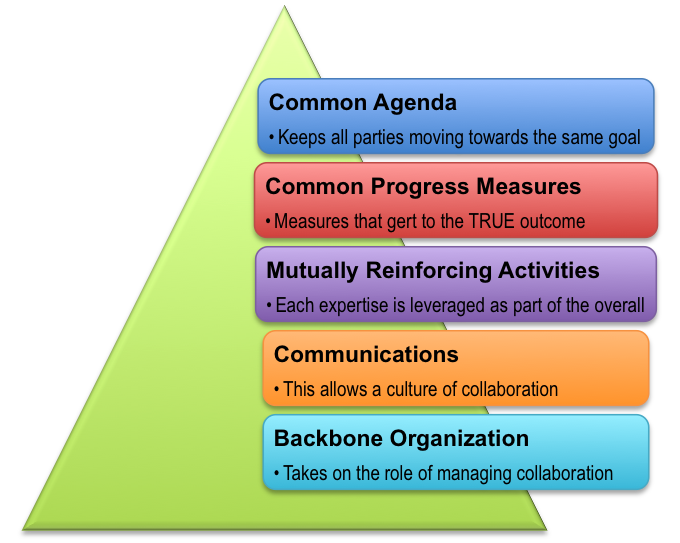 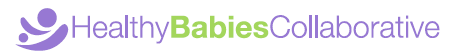 Data analysis
Evidence-based initiatives
Breastfeeding promotion
Sustainability
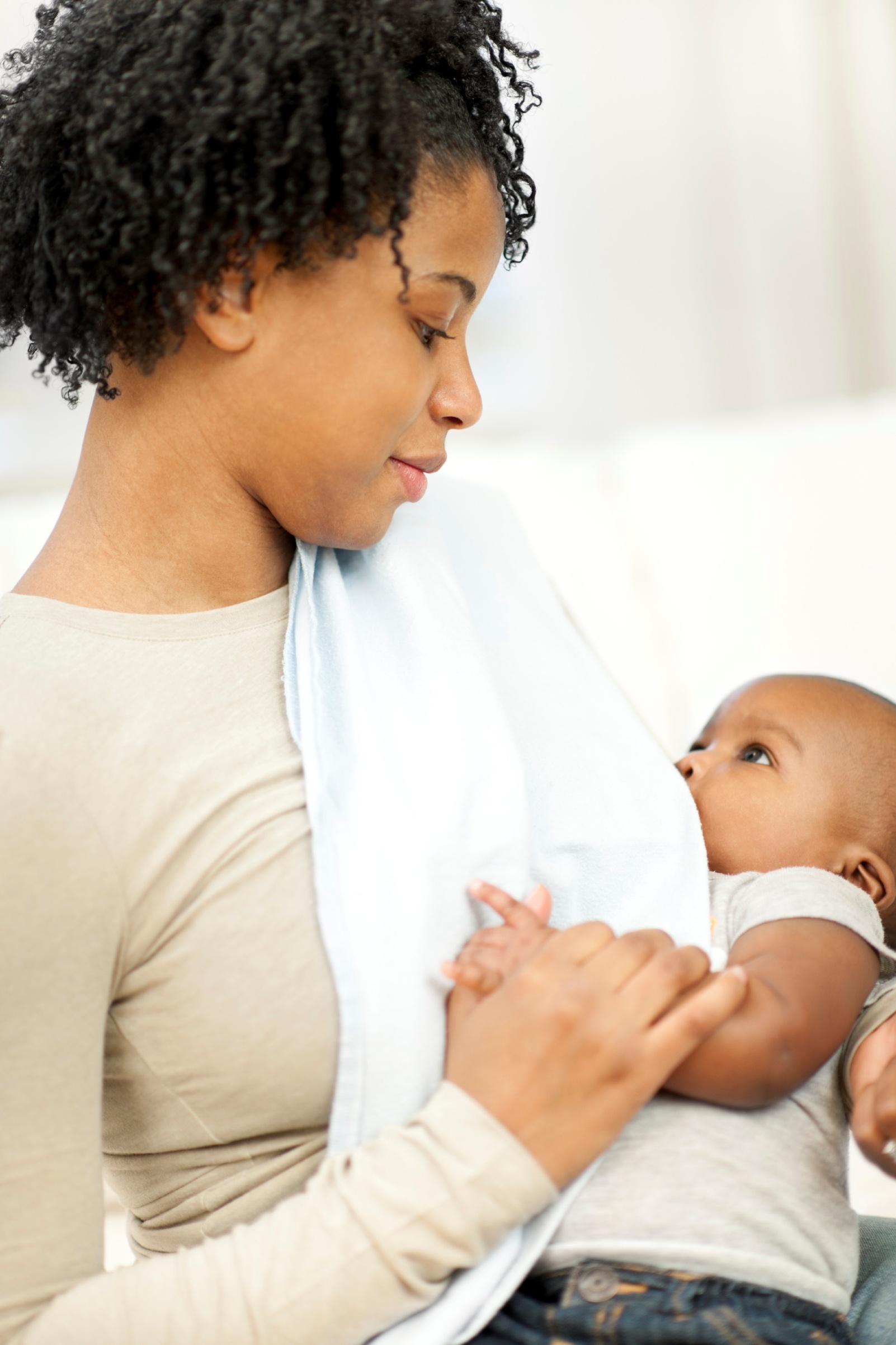 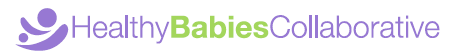 More information:

443-777-7931

Healthybabies@medstar.net

http://www.medstarfranklinsquare.org/our-hospital/community-health-improvement/healthy-babies-collaborative-hbc/#q={}